ANDRES FRANCISCO SIMON GOMEZ
Nombre Civil: Andrés Francisco
Fecha Nacimiento: 1876
Lugar Nacimiento: Orihuela (Alicante)
Sexo: Varón
Fecha Asesinato: 07 de noviembre de 1936
Lugar Asesinato: Crevillente (Alicante)
Congregación Religiosa: Sacerdote Capuchino de la Orden Franciscanos Capuchinos (O.F.M.Cap.)
Nombre Religioso: Fray Eloy de Orihuela
Datos Biográficos Resumidos:
Ingresó primero en el seminario de Orihuela y luego pasó a la Orden capuchina, en la que hizo la profesión simple en 1892. Recibió la ordenación sacerdotal en 1899. Fue profesor de filosofía, colaborador de las revistas de su provincia, y desempeñó muchos cargos de importancia: superior regular de la Custodia de Bogotá y de la misión de Guajira, secretario y colaborador de su tío el obispo de Santa Marta (Colombia), superior de casi todos los conventos de su provincia. Estuvo en Orihuela hasta que en julio de 1936 los milicianos cerraron el convento y los religiosos se dispersaron. El P. Eloy se retiró a la casa de su hermano José.
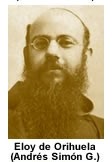 ANDRES FRANCISCO SIMON GOMEZ
Datos Biográficos Extendidos:
Martirio – Asesinato:
Estuvo en Orihuela hasta que en julio de 1936 los milicianos cerraron el convento y los religiosos se dispersaron. El P. Eloy se retiró a la casa de su hermano José. 
El 7 de noviembre de 1936, los milicianos lo detuvieron y le hicieron subir a un coche con el pretexto de llevarle a Alicante, pero llegados al barranco Amorós, término municipal de Crevillente (Alicante), le hicieron bajar y lo martirizaron cruelmente.
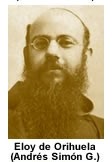 ANDRES FRANCISCO SIMON GOMEZ
¿En qué lugar reposan sus restos mortales?
Se desconoce.
¿En qué fecha fue Beatificado?
El 13 de octubre de 2013, en Tarragona
¿En qué fecha fue Canonizado?
Aún no está Canonizado
Fiesta Canónica:
07 de noviembre
06 de noviembre, Festividad de los Mártires durante la Persecución Religiosa en el siglo XX
Fuente:
https://www.franciscanos.org/santoral/beatosandresdepalazueloy32comp.html
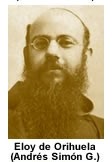